Graphene Electrode Dependency on the Reduction Mechanism of Propylene Carbonate in Sodium-ion Batteries: A Density
Functional Theory Study
CREST WorkshopUppula Purushotham
1
Background of Present Research
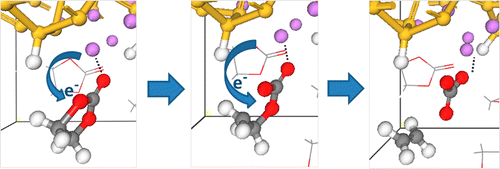 Fig. Reduction mechanisms of ethylene carbonate on Si anodes of lithium-ion batteries
Recent theoretical studies revealed that electrolyte decomposition is strongly depend on the electrolyte-electrode interactions in presence of the electrode. [1-2]
Thus, to investigate the microscopic mechanism of the SEI film formation, it is essential and inevitable to consider explicitly the electrolyte-electrode interactions.

In the present study we have consider the graphene electrode effect on the reductive decomposition of propylene carbonate (PC). 
In addition, effect of solvation on the PC decomposition has been addressed by using sophisticated computational methods.
1. Ma, Y.; Balbuena, P. B. J. Electrochem. Soc. 2014, 161, E3097.
2. Martinez de la Hoz, J. M.; Leung, K.; and Balbuena, P. B. ACS Appl. Mater. Interfaces, 2013, 5, 13457.
2
Computational Details
Table: Inter Layer Spacing (ILS in Å) of the 3X3 graphene dimer model system at various level of theories
C84H36 Point Group: C2h
Fig. Optimized geometry of graphene dimer at B3LYP-D3/6-31G(d) level of theory.
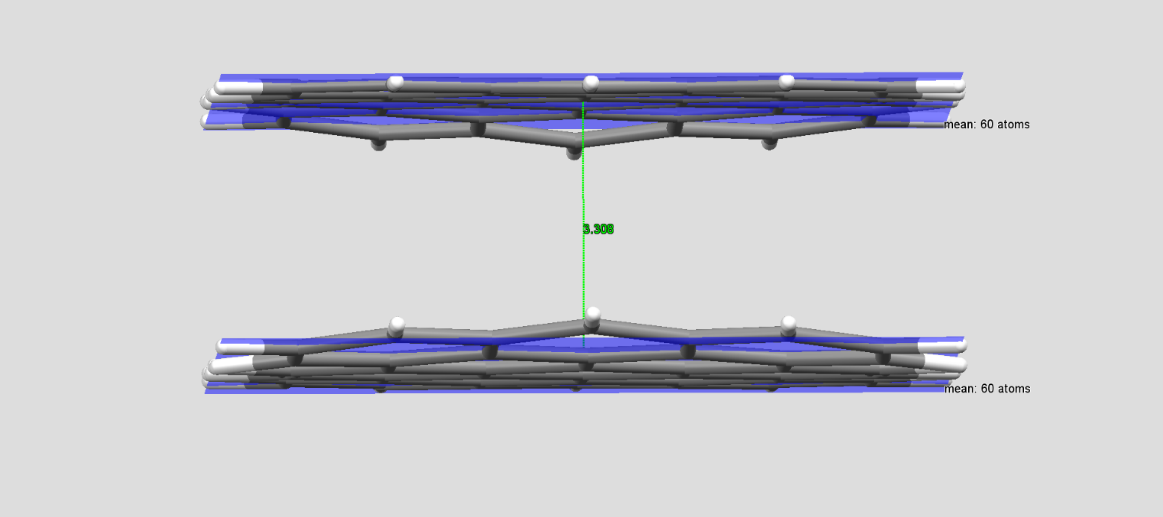 Experimental Inter Layer Spacing  ̴ 3.353 (±0.04) Å1
3.308
B3LYP-D3/6-31G(d) method provides reasonable Inter Layer Spacing than other methods. 
All geometry optimizations and frequency analysis in this study was carried using above method.
3
1Y. Baskin et al., Phys. Rev. 1955, 100, 544.
Most stable Graphene-Na Complex
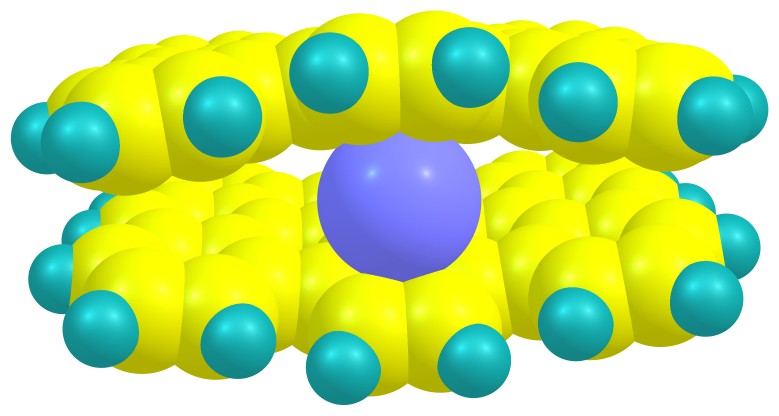 A sequential search of possible Na+ adsorption sites (9 different initial conformers) on the graphene surface resulted S1 as the most stable conformer with stronger adsorption.
S1 (E3=-58.640 kcal/mol)
Fig. Optimized geometry of most stable graphene-Na complex and its adsorption energy in parenthesis at B3LYP-D3/6-31G(d) level of theory.
Energy of graphene
Adsorption energy defined by following equation
Energy of PC
Energy of PC-Na+ complex
Energy of graphene PC-Na+ complex
Energy of Na+
Adsorption energies of graphene PC-Na+ complex (E1), PC-Na+ complex (E2) and graphene Na+ complex (E3).
Energy of graphene Na+ complex
4
Most Stable PC Complex
A sequential search of possible PC adsorption sites (10 different initial conformers) on the graphene surface imparted S2 as the most stable conformer with stronger adsorption.
Table: Adsorption energy (E1 in kcal/mol) for possible PC adsorption sites on graphene at B3LYP-D3/6-31G(d) level of theory.
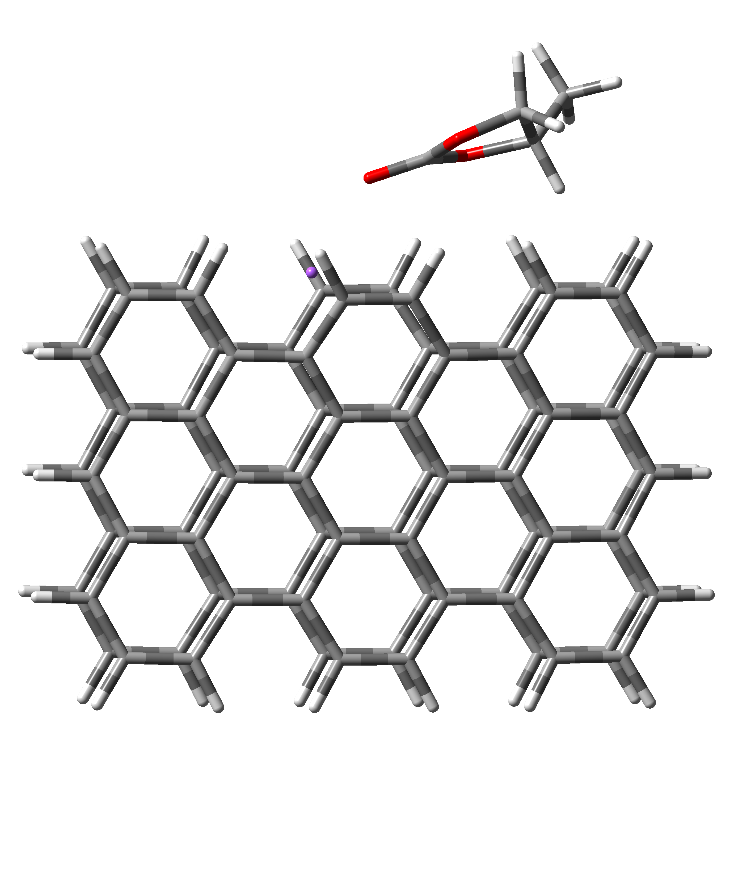 2.231
3.374
Fig. Optimised structure of S2 complex.
In S2 complex, PC moved to between two graphene layers which enables a strong interaction of Na+ and carbonyl oxygen with 2.231 Å distance. In addition to that PC also moved closer to graphene surface than PC in other conformers increase the stability of this conformer. 
The adsorption energy (ADE) of S2 complex (E1=-48.614 kcal/mol), is greater than the ADE of non-adsorbed Na+-PC complex (E2 = -43.706 kcal/mol). Thereby, the graphene surface favors a strong binding of Na+-PC complex.
In the above complex, the C=O bond stretches slightly by ∼0.018 Å, while the C2-O3 and C2-O1 bonds shrinks by ~0.020 Å compared to the PC in gas phase.
5
A crucial question regarding the PC decomposition is: Is the ring opening followed by the one- or two- electron reduction steps on the graphene surface?
6
Optimized Geometries of PC After One and Two Electron Reduction
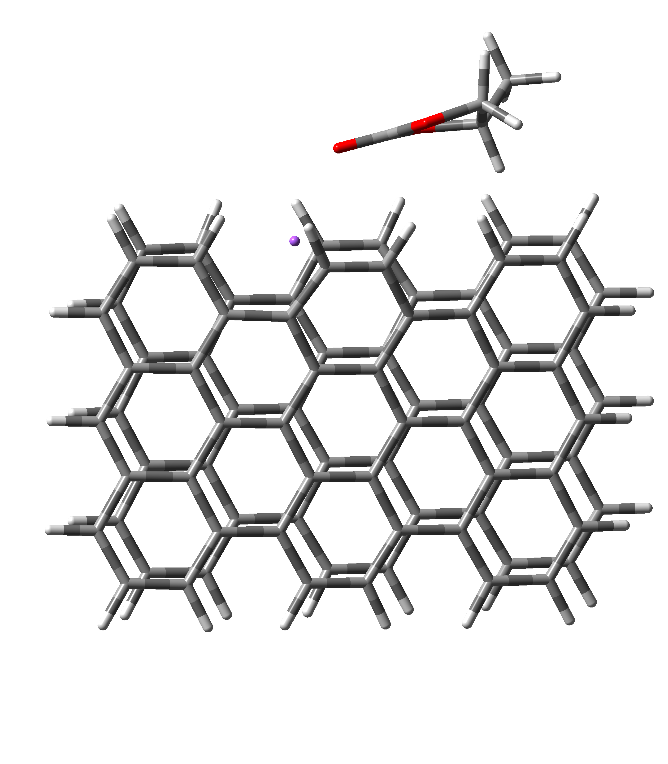 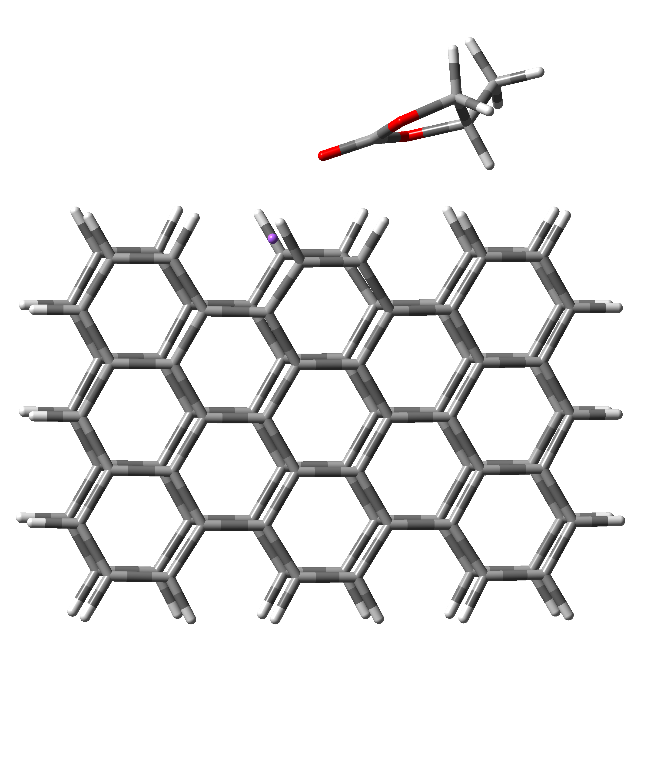 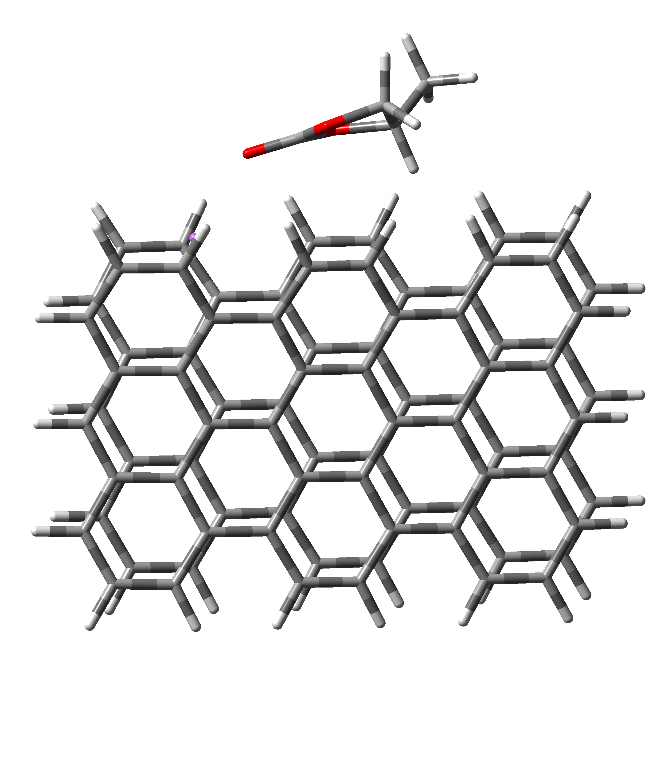 3.264
3.374
2.324
2.231
3.234
2.274
3.113
3.504
S4 (ΔΕ=-142.362 )
S3 (ΔΕ=-97.200)
S2 (ΔΕ=0.00)
Fig. Optimized geometries of S2  complex after one electron reduction (S3) and two electron reduction (S4) along with their reaction energies (ΔΕ) in kcal/mol.
The one and two electron transfer steps are highly exothermic. The reaction energy after one electron transfer (ΔΕ =−97.200 kcal/mol) is lower than the reaction energy after one electron transfer in non-adsorbed Na+-PC complex (ΔΕ = −91.371 kcal/mol). 
In the S3 complex, PC molecule moved closer to the graphene surface than PC molecule in other conformers. This favors the strong adsorption between PC and graphene.
The negative reaction energies suggests that one and two electron transfer on the graphene surface is thermodynamically favorable.
7
One Electron Reduction Products
After one electron reduction C4-O3 and C5-O1 bond cleavages have reaction energy 17.714 kcal/mol and 19.139 kcal/mol respectively. Based on the previous studies of PC reductive decomposition, we have considered the C4-O3 bond cleavage for further calculations.
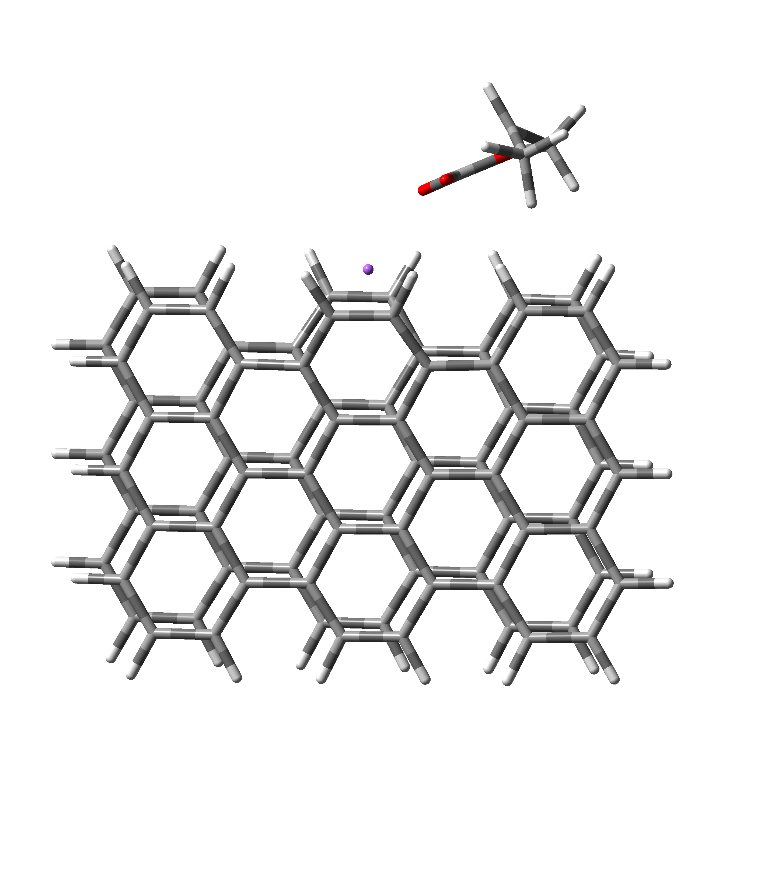 2.188
3.255
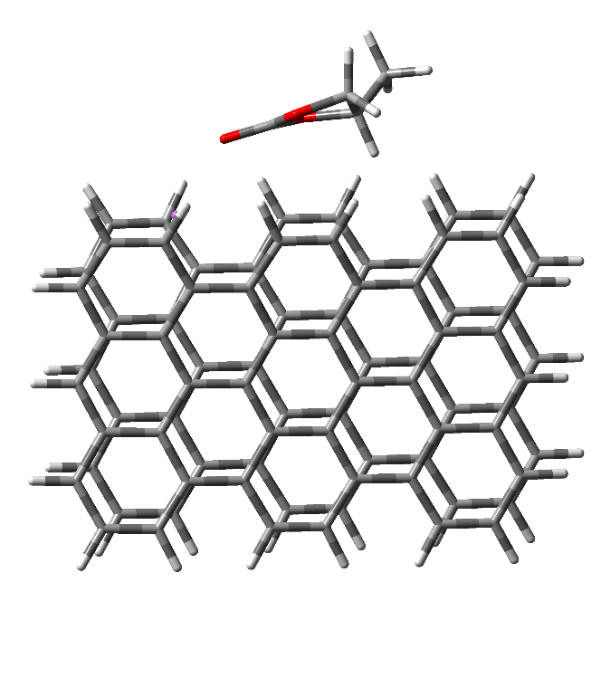 3.264
2.274
3.113
C4-O3 bond
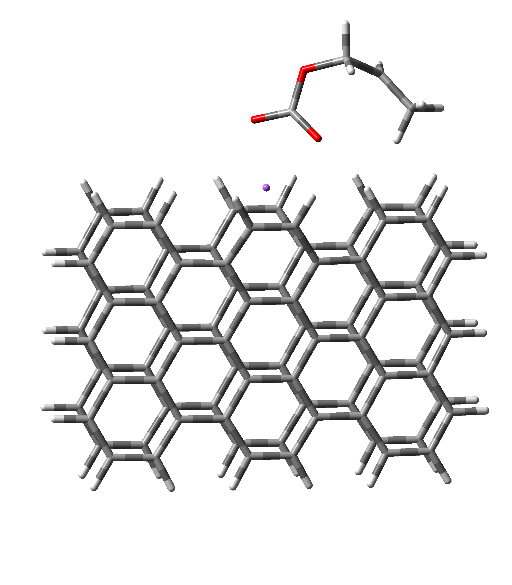 S5 (RE = 22.740 kcal/mol)
2.228
3.384
S6 (RE = 13.211 kcal/mol)
S3 (RE= 0.00 kcal/mol)
Fig. Calculated intermediate (S3), transition state (S6) and product (S6) of PC C4-O3 bond cleavage after one electron reduction on the graphene surface and their relative free energies (RE) at B3LYP-D3/6-31G(d)  level of theory.
The C4-O3 bond cleavage proceeds with activation free energy barrier of 22.740 kcal/mol through S5 transition state.
Addition of electron increased the charge density on the graphene and some of this charge injected from graphene to PC in the TS. However the charge on graphene is more (-0.52) than PC (-0.30). 
These results reveals that the unequal charge distribution between graphene and PC molecules increase the activation barrier in the GPC-Na complex.
8
Two Electron Reduction Products
2.203
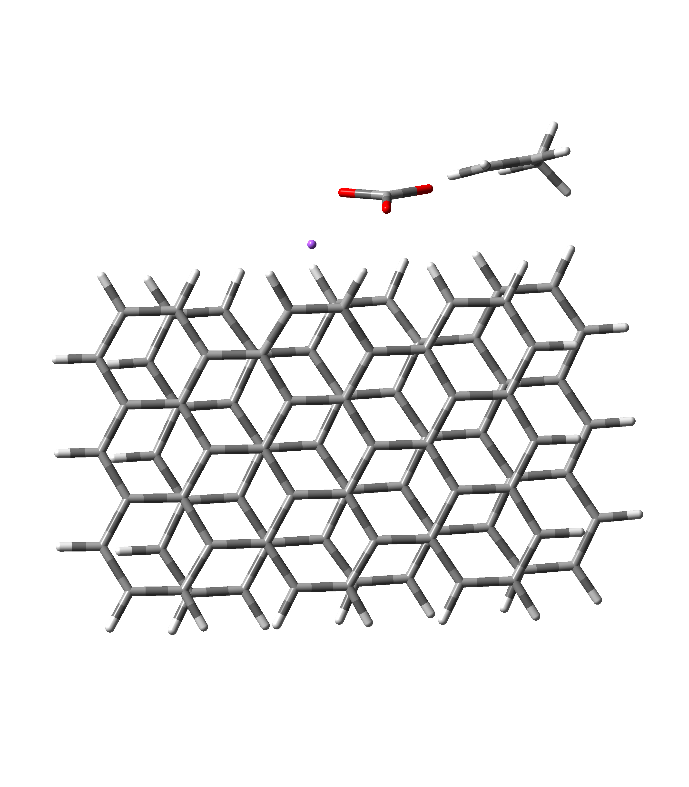 2.174
3.767
3.103
1.837
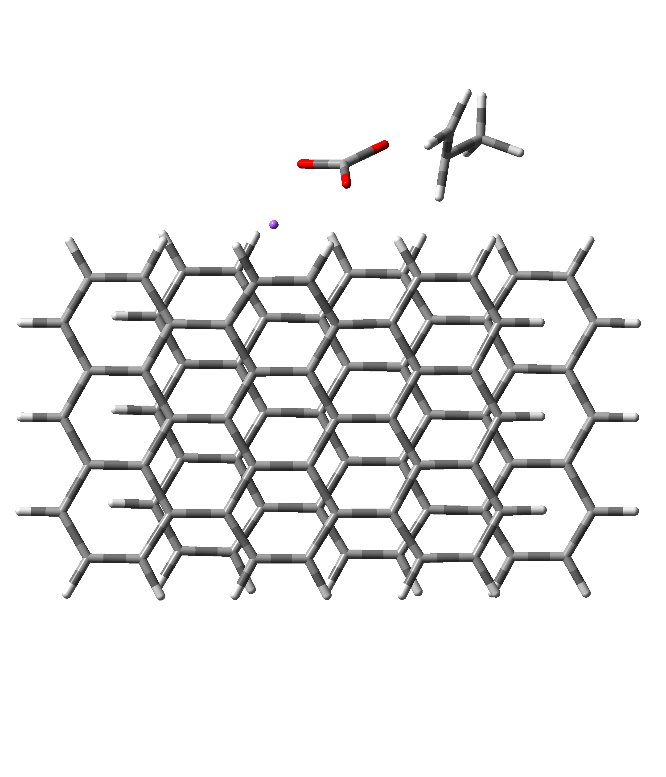 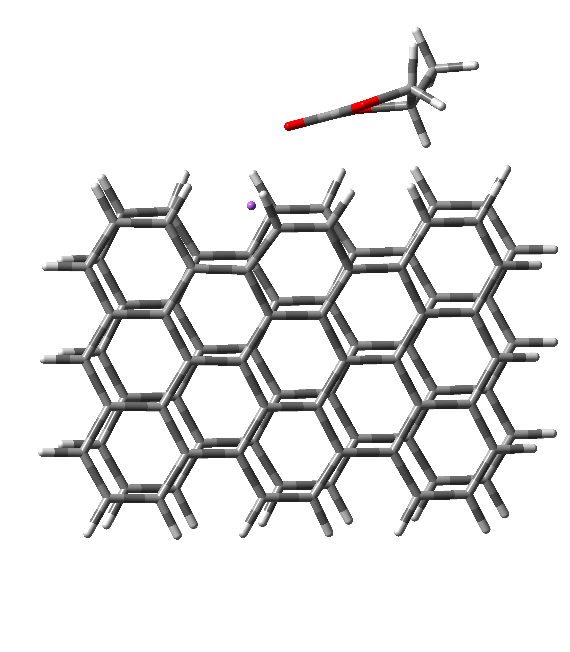 2.324
2.216
3.175
3.234
C5-O1/C4-O3
S8 (RE = 11.247 kcal/mol)
S7 (RE = 32.033 kcal/mol)
S4 (RE = 0.000 kcal/mol)
Fig. Calculated intermediate (S4), transition state (S7) and product (S8) of PC C5-O1/C4-O3 bond cleavage after two electron reduction on the graphene surface and their relative free energies (RE) at B3LYP-D3/6-31G(d)  level of theory.
In the transition state the charge is more on PC (-1.21) in comparison to graphene (-0.58). This higher charge on the PC may facilitates the decomposition of PC after two electron reduction. 
After one electron reduction C4-O3 bonds cleavage is favorable than the C5-O1/C4-O3 bonds cleavage after two electron reduction in the PC decomposition.
There is an another possibility of C5-O1/C4-O3 bonds cleavage i.e. C4-O3 bond cleavage after one electron reduction followed by C5-O1 bond cleavage after second electron reduction.
9
Second Electron Reduction Product
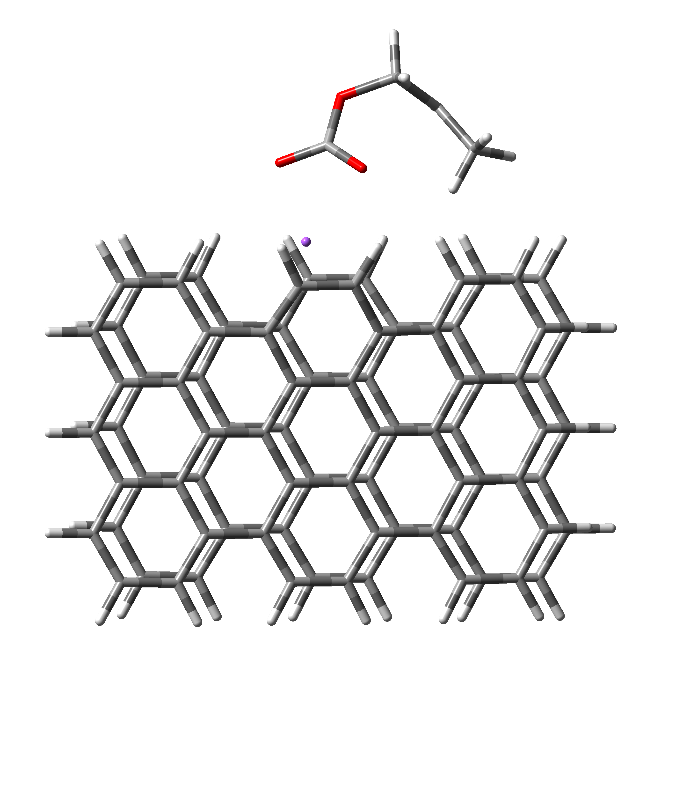 3.285
2.264
Electron transfer
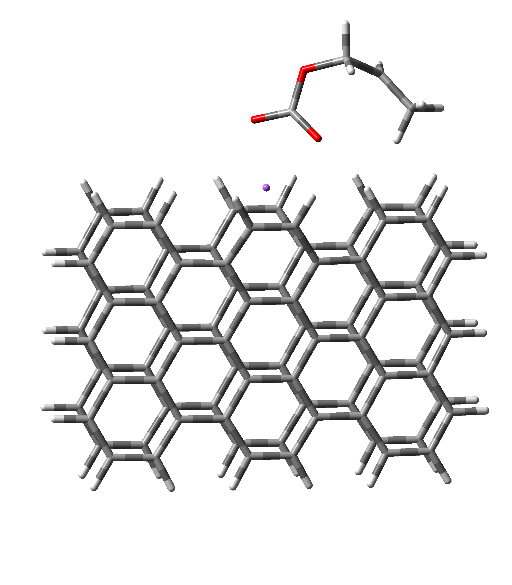 2.228
3.384
S6 (RE = 0.00 kcal/mol)
S9 (RE = -57.416 kcal/mol)
Fig. Optimized geometries of S6  complex and the intermediate after another electron reduction (S9) along with their reaction energies (ΔΕ) in kcal/mol.
The negative reaction energy suggests that second electron transfer on the graphene surface is also thermodynamically favorable.
10
One Electron Reduction Products
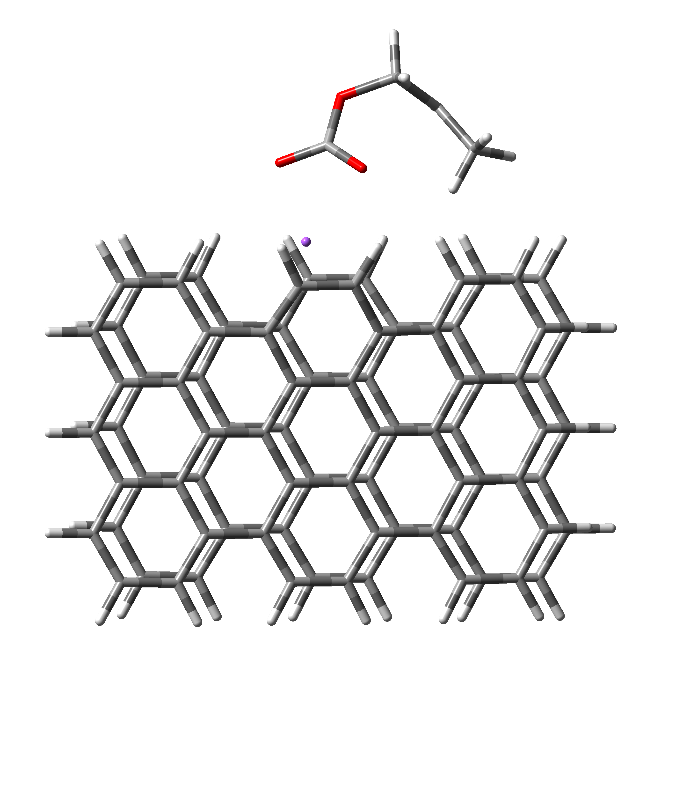 1.900
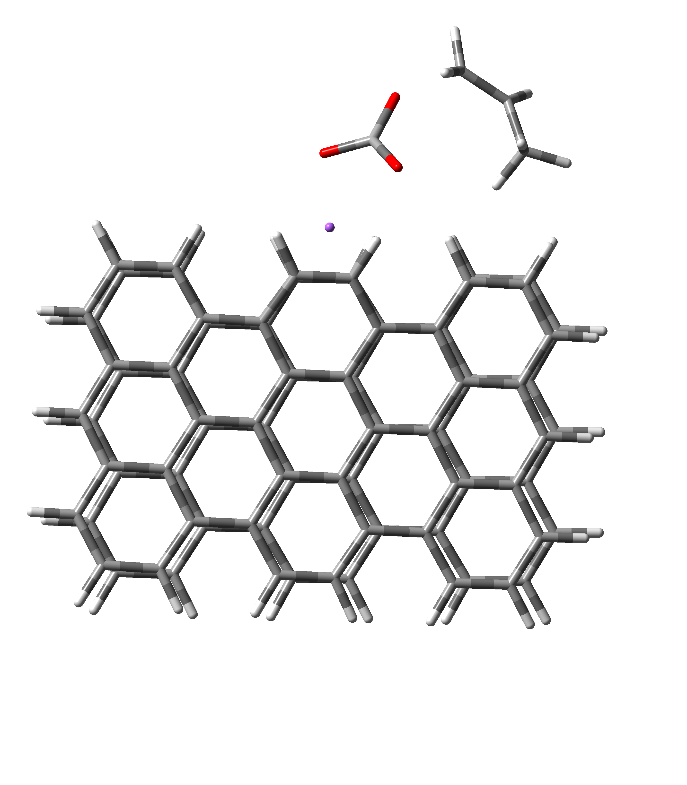 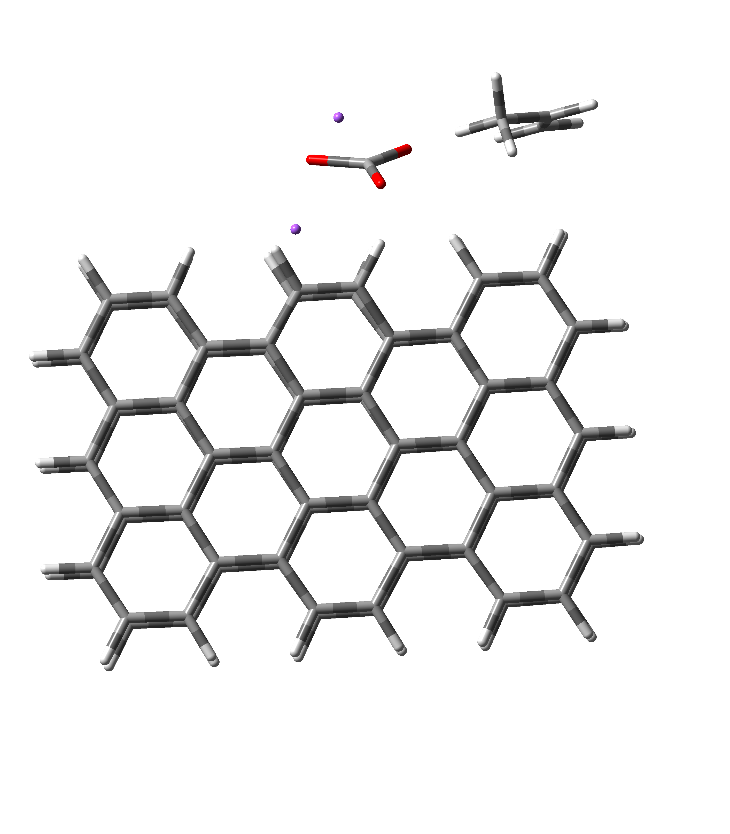 3.285
2.264
3.693
2.208
3.174
3.246
2.202
C5-O1
S9 (RE = 0.00 kcal/mol)
S10 (RE = 34.693 kcal/mol)
S11 (RE = -96.114 kcal/mol)
Fig. Calculated intermediate (S9), transition state (S10) and product (S11) of PC C5-O1 bond cleavage after two electron reduction on the graphene surface and their relative free energies (RE) at B3LYP-D3/6-31G(d)  level of theory.
The C5-O1 bond cleavage proceeds with activation free energy barrier of 34.693 kcal/mol through S10 transition state.
This pathway also have similar activation barrier energy (34.693 kcal/mol) as earlier two electron reduction cleavage (32.033 kcal/mol) of PC. However, the one electron reduction proceeds with lower activation barrier energy (22.740 kcal/mol).
These results reveals that one electron reduction is favorable than two electron reduction due to its lower activation barrier energy.
Effect of Solvation
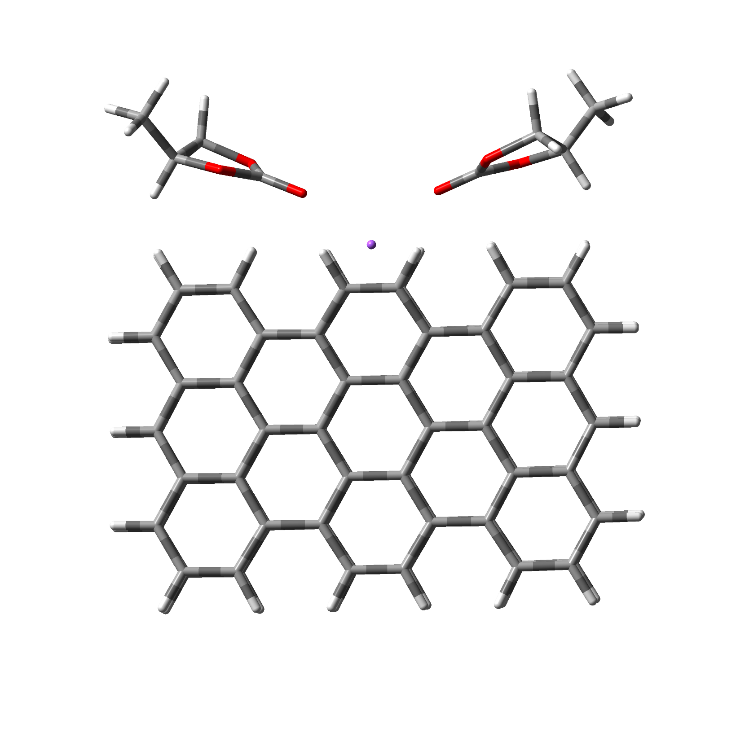 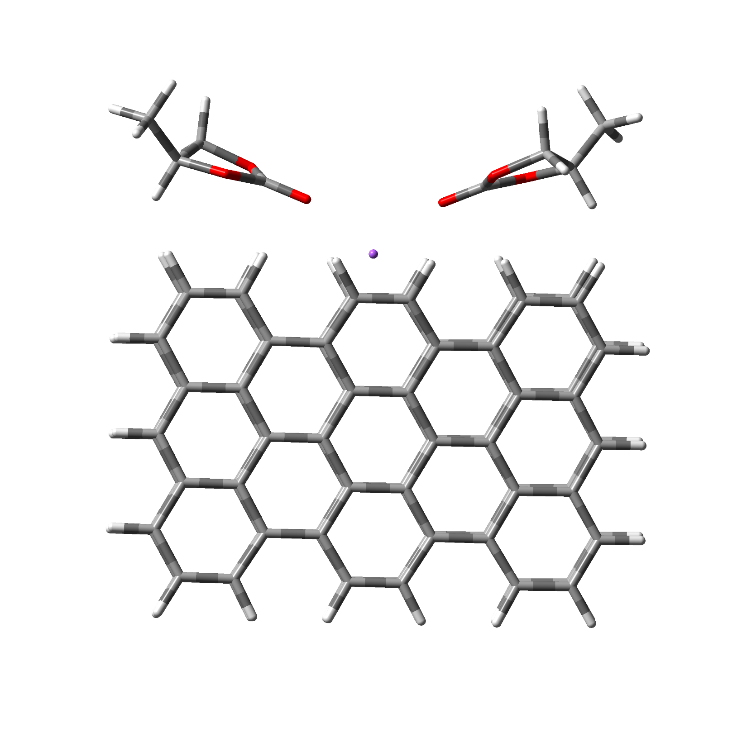 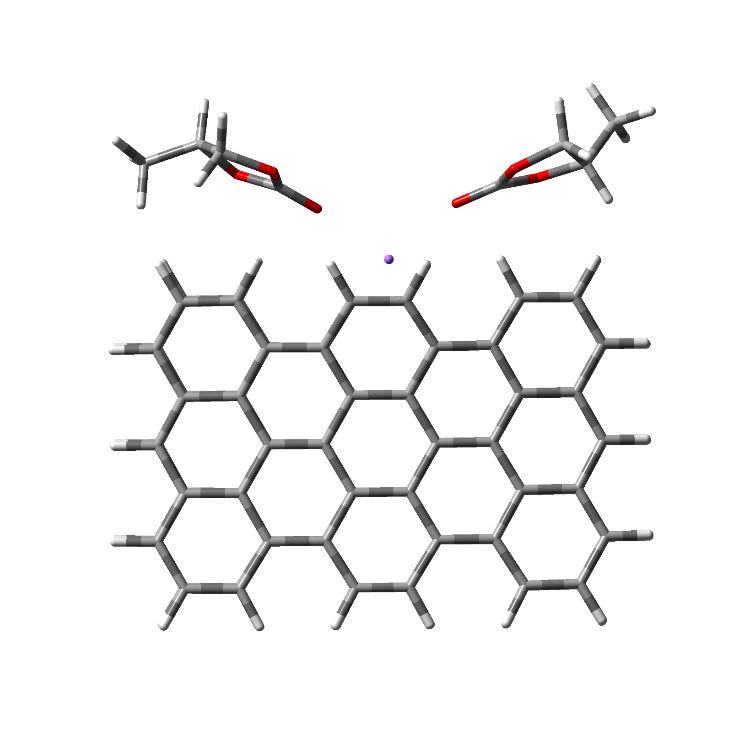 2.233
2.240
2.233
2.234
2.241
3.298
3.435
3.302
2.234
S12-1 (E1 = -41.860)
S12 (E1 = -42.513)
S12-2 (E1 = -42.169 )
The systematic search of PC solvated conformers impart S12 as most stable structure with strong adsorption.
The adsorption energy, -42.513 kcal/mol, is lower than ADE of mono PC adsorbed GPC-Na-PC complex (-48.614 kcal/mol). Thereby, the addition of PC solvent weakens the adsorption.
In this complex, the charge is shifted from graphene to PC molecules compare to GPC-Na-PC complex, may be this facilitates the dissociation of PC.
In most stable conformer PC molecules are relatively closer to the graphene than other conformers.
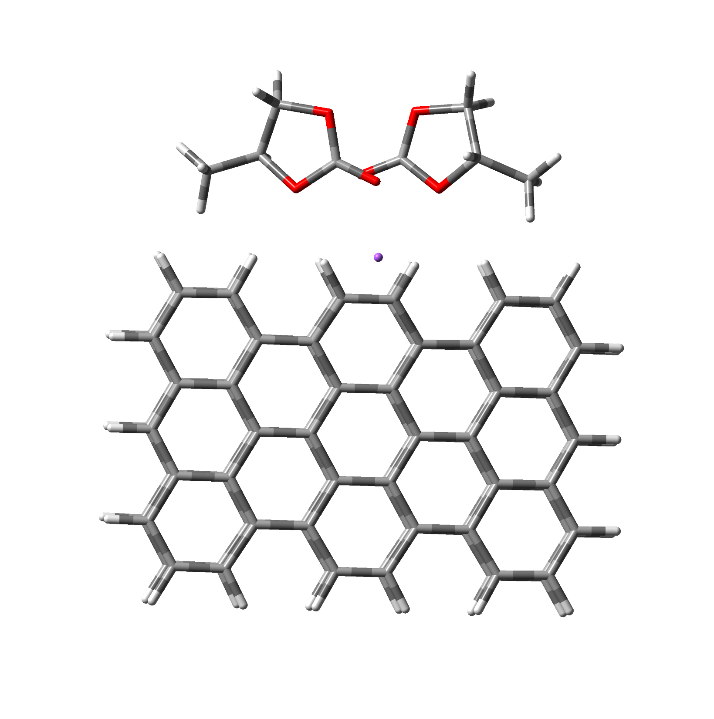 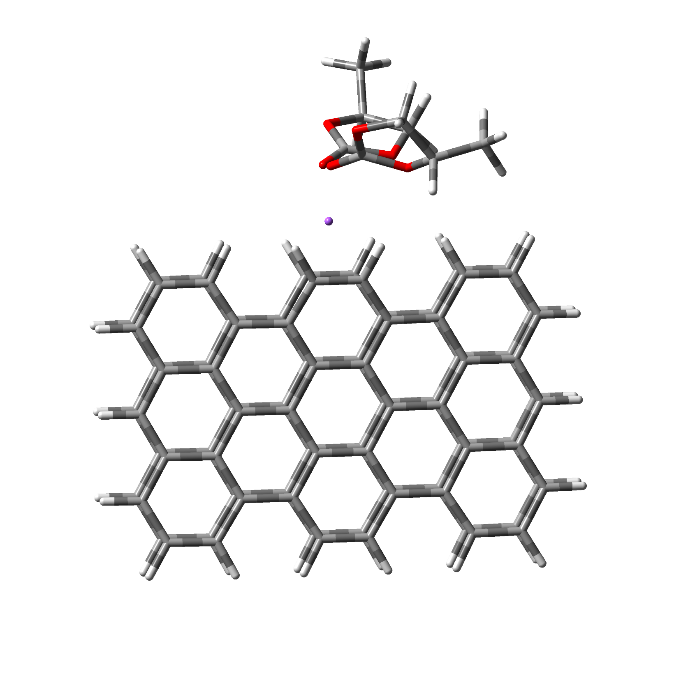 2.443
2.300
S12-3 (Eads = -43.860)
S12-4 (Eads = -35.731)
Fig. Optimised structure of GPC-Na-(PC)2 complexes at B3LYP-D3/6-31G(d) level of theory and their adsorption energy (E1) in kcal/mol.
12
Optimized Geometries of PC After One and Two Electron Reduction
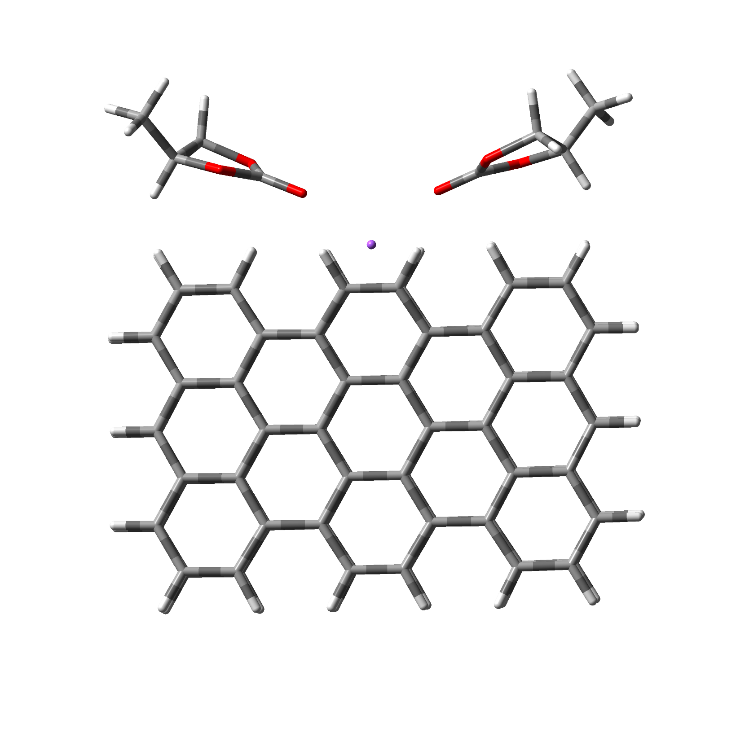 2.233
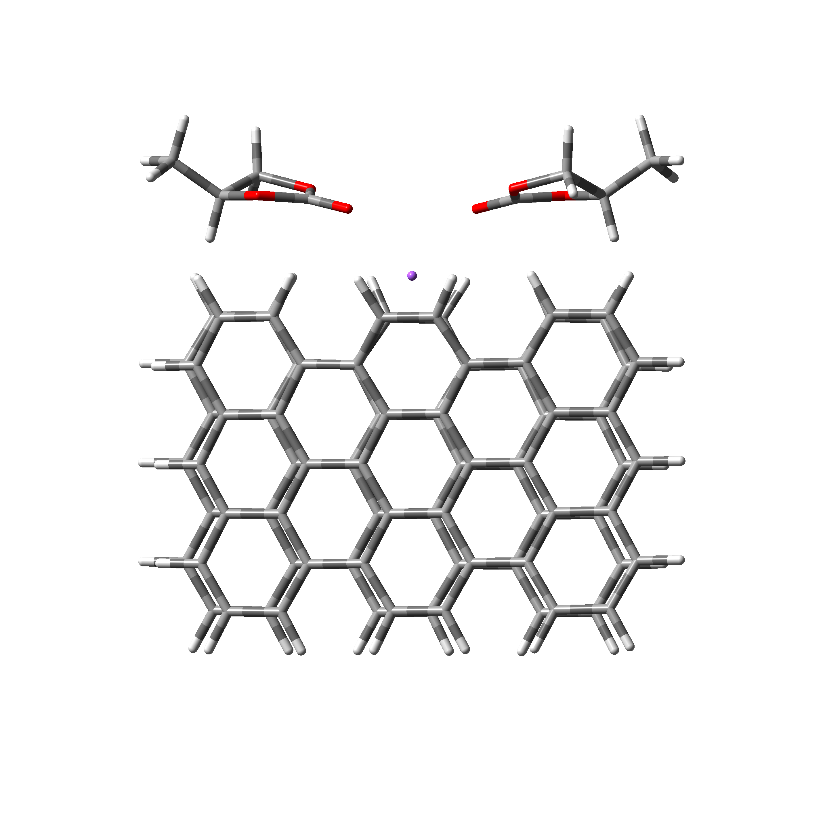 2.302
2.234
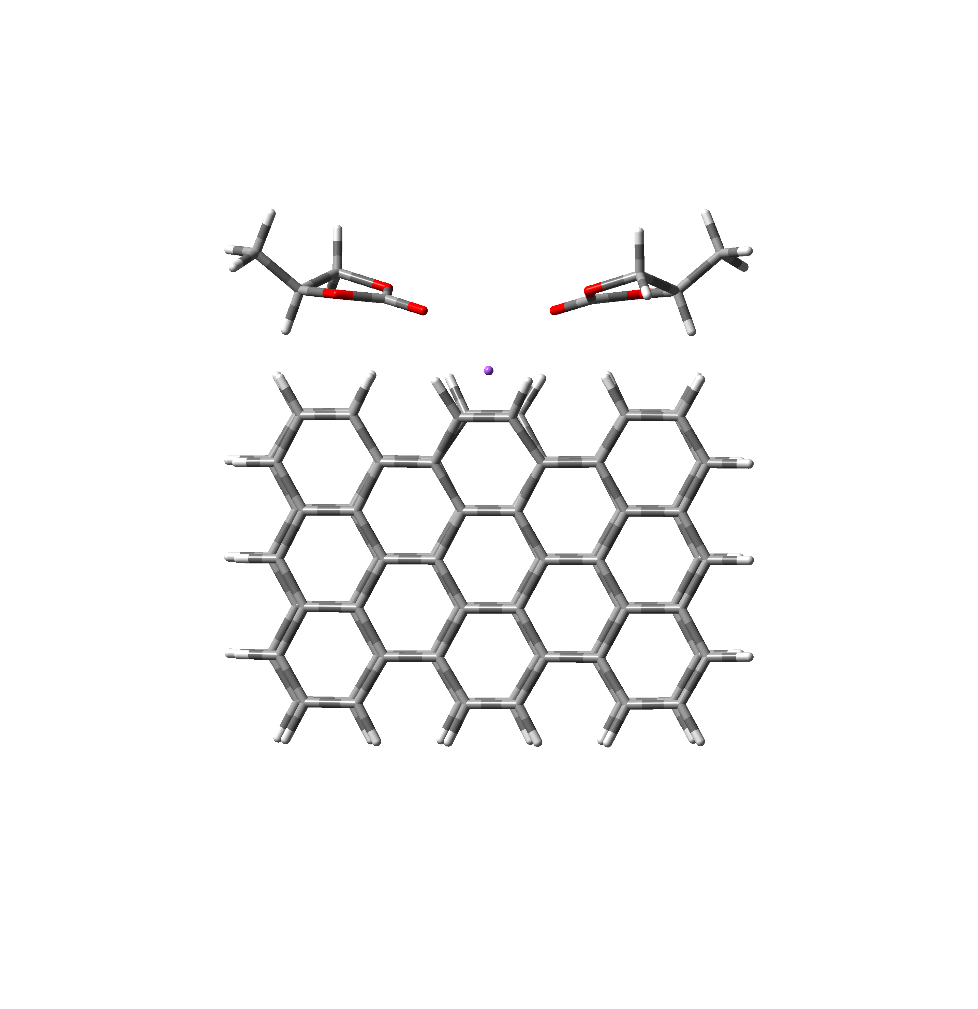 2.260
2.302
3.298
3.264
3.286
2.259
S13 (ΔΕ=-93.587)
S14 (ΔΕ=-131.835 )
S12 (ΔΕ=0.00)
Fig. Optimized geometries of S12  complex after one electron reduction (S13) and two electron reduction (S14) along with their reaction energies (ΔΕ) in kcal/mol.
Similar to non-solvated complexes the one and two electron transfer steps are highly exothermic. The reaction energy after one and two electron transfer is lower than the reaction energy after one and two electron transfer in non-solvated complex.
The negative reaction energies suggests that one and two electron transfer on the graphene surface is thermodynamically favorable.
13
One Electron Reduction Products
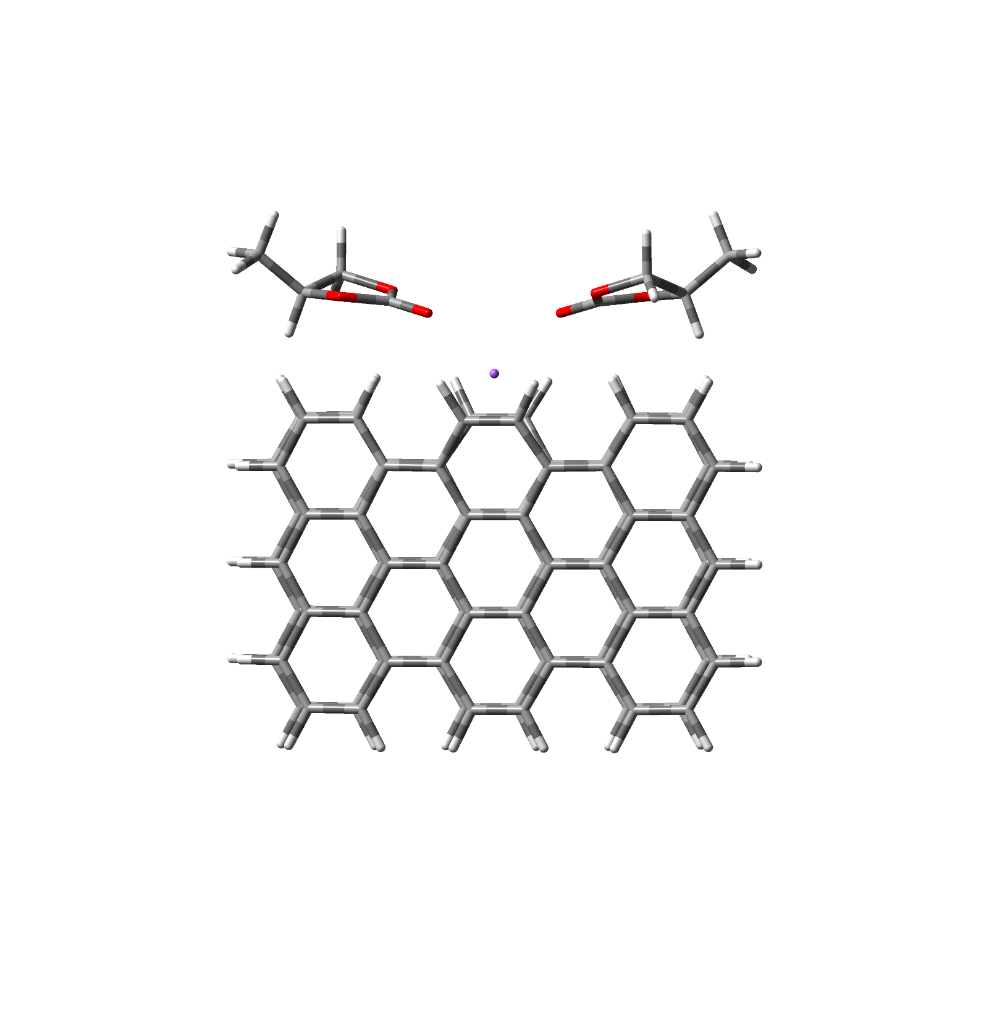 2.260
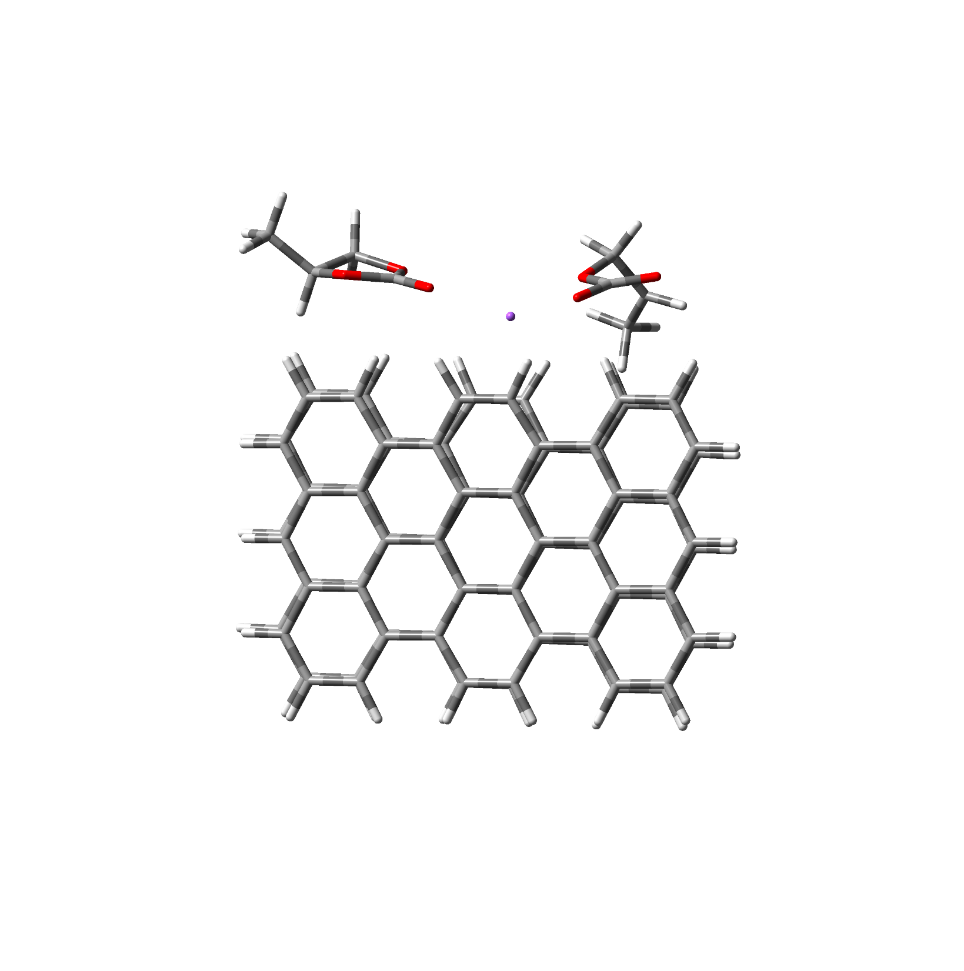 2.257
2.260
2.425
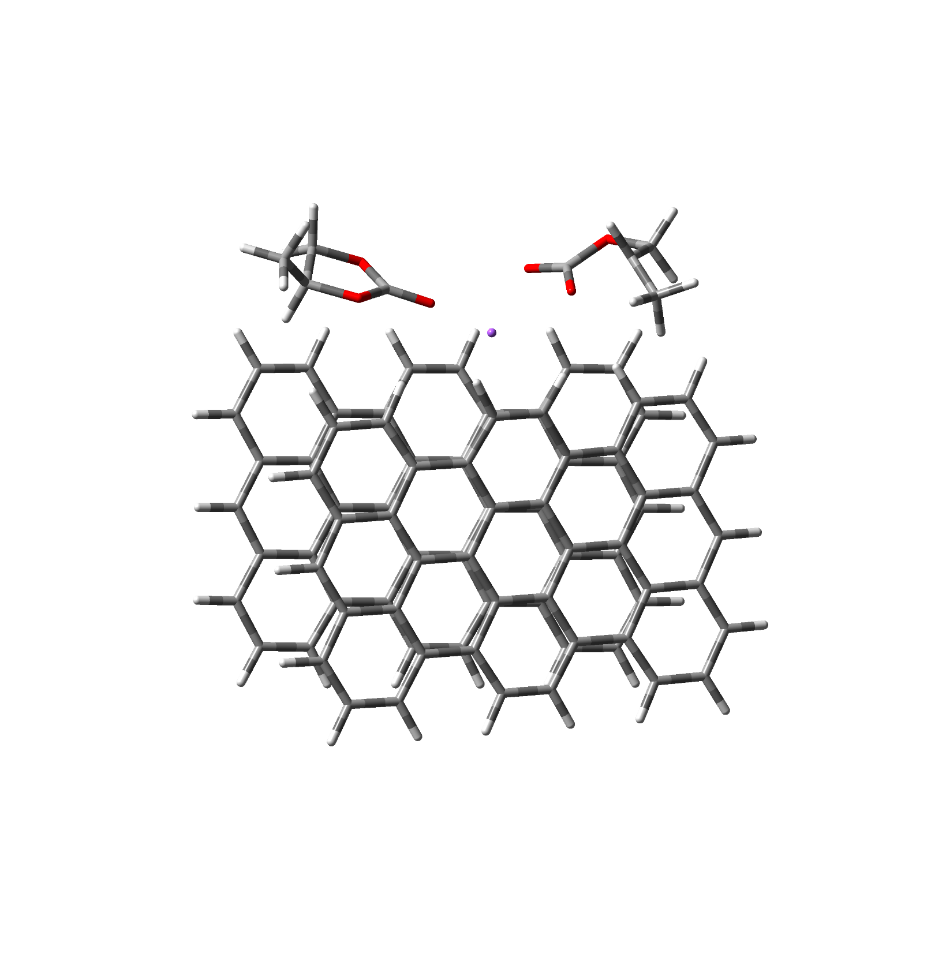 2.203
2.243
C4-O3 bond
S13 (RE = 0.000 kcal/mol)
S15 (RE = 21.407 kcal/mol)
S16 (RE = 8.948 kcal/mol)
Fig. Calculated intermediate (S13), transition state (S14) and product (S15) of PC C4-O3 bond cleavage after one electron reduction on the graphene surface along with their relative free energies (RΕ) at B3LYP-D3/6-31G(d)  level of theory.
The solvation slightly, decreased the activation free energy barrier (21.407 kcal/mol) in comparison to the barrier of non-solvated GPC-Na-PC decomposition (22.740 kcal/mol).
Addition of electron increased charge density on the graphene. In comparison to non-solvated complex (S3) after solvation charge on the PC was increased from 0.06 to 0.12. In solvated TS charges on the graphene and Na+ were decreased (~0.05) and the charge on the graphene and PC were virtually equal.
The equivalent charge distribution on the graphene and PC molecules in the solvated complex may facilitates the faster decomposition of the PC decomposition.
Two Electron Transfer Products
2.870
2.293
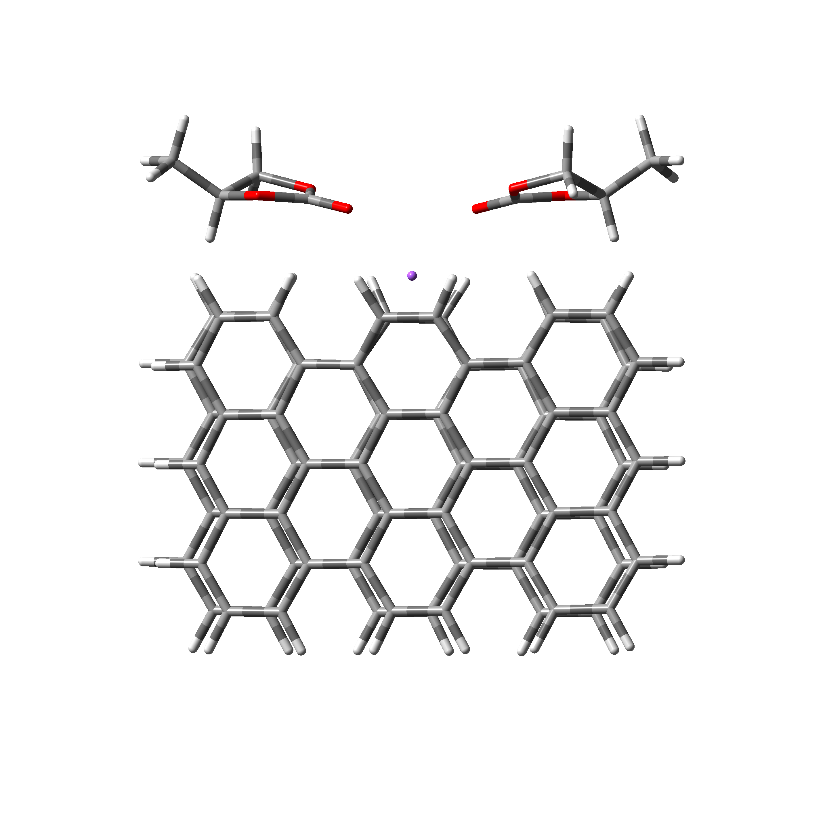 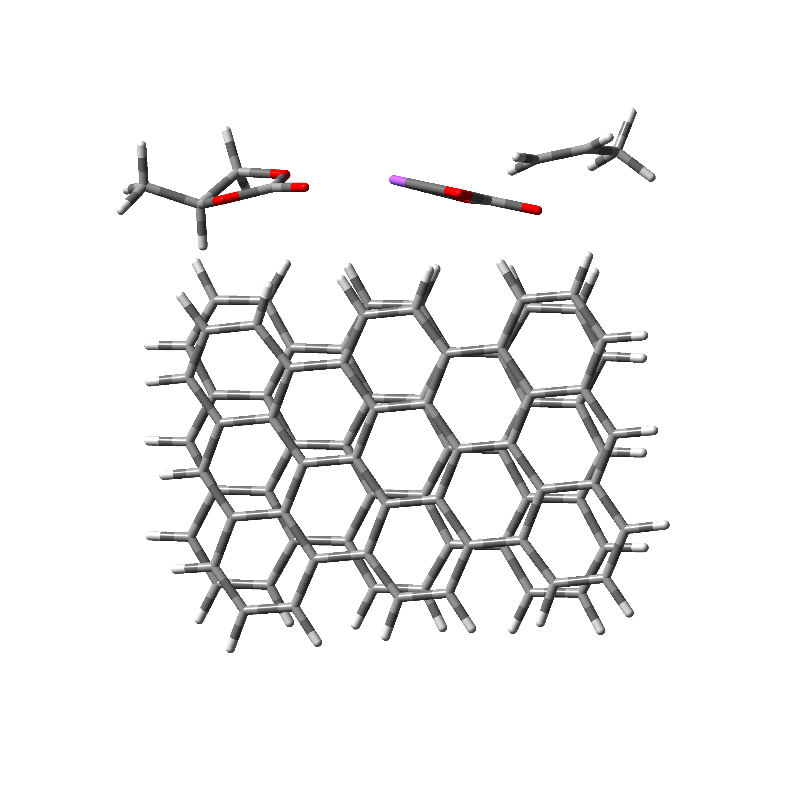 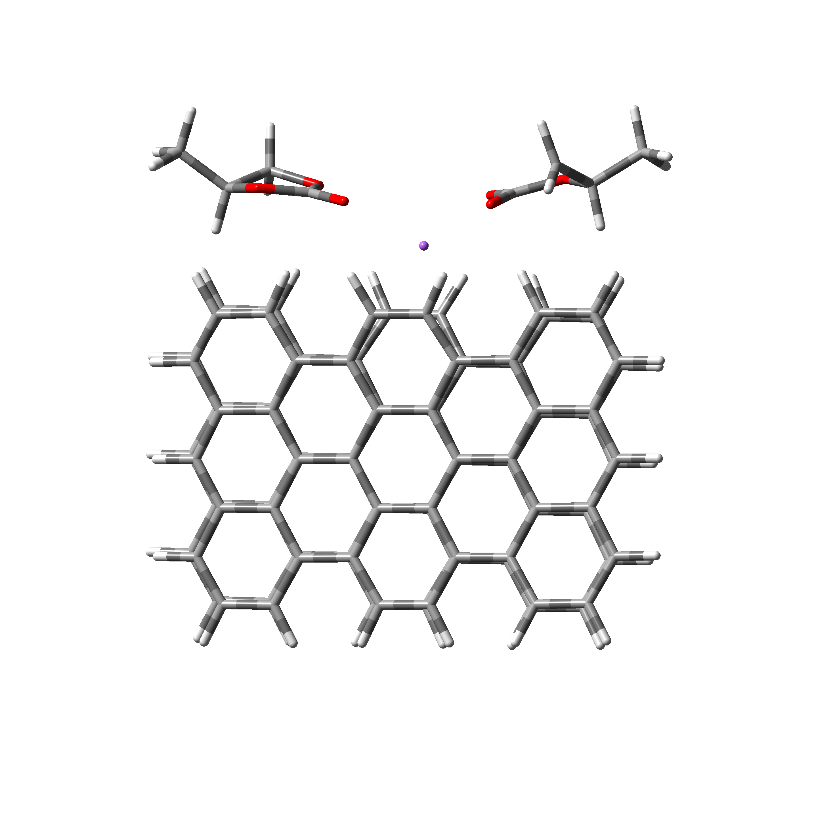 2.302
2.302
2.348
2.295
C5-O1/C4-O3 bonds
S14  (RE = 0.000)
S18 (RE = 2.974)
S17 (RE = 28.801)
Fig. Calculated intermediate (S14), transition state (S17) and product (S18) of PC C5-O1/C4-O3 bond cleavage after two electron reduction on the graphene surface and their relative free energies (RE in kcal/mol) at B3LYP-D3/6-31G(d)  level of theory.
The solvation decreased the activation barrier by 3.232 kcal/mol in comparison to non-solvated GPC-Na-PC decomposition barrier.
Addition of electron increased charge density on the graphene. In comparison to non-solvated complex (GPC-Na-2e) after solvation charge on the PC was increased from -1.61 to -1.55. In solvated TS charges on the graphene was decreased (~0.06) and the charge on the PC is more than graphene. 
The uneven charge distribution on the graphene and PC molecules in the TS of two electron reduction may responsible for the higher activation barrier than one electron reduction (12.459 kcal/mol).
Conclusions
In the present study we have investigated the graphene electrode and solvation effect on the reductive decomposition of propylene carbonate.
B3LYP-D3/6-31G(d) method provides reasonable Inter Layer Spacing for graphene dimer in comparison to experimental results than various other methods.
The graphene surface favors a strong binding of Na+-PC complex than that of non-adsorbed Na+-PC complex due to the presence of various interactions between graphene and PC.
In presence of graphene PC can decompose through one electron reduction mechanism due to its lower activation barrier energy (22.740 kcal/mol) than activation barrier energy (32.023 kcal/mol) in two electron reduction mechanism.
However, along with one electron reduction decomposition, two electron reduction of PC decomposition is also possible due to its reasonable activation barrier energy.
In conclusion, first PC decompose through C4-O3 bond cleavage after one electron transfer and form a radical anion due to lower activation energy which further decompose through C5-O1 bond cleavage after another electron transfer, this give Na2CO3 and C3H6 as final products. 
The solvation slightly decreased the activation barrier (~1.333 kcal/mol)  of PC decomposition in comparison to non-solvated GPC-Na-PC complex. The equivalent charge distribution on the graphene and PC molecules in the solvated complex may facilitates the faster decomposition of the PC decomposition.
16